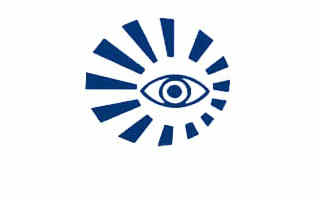 Качественное импортозамещение, современные возможности оперативного лечения катаракты в КГБУЗ «Красноярская краевая офтальмологическая клиническая больница имени 
проф. П.Г. Макарова»

Докладчик: 
 зам.главного врача по мед. части, к.м.н.
 Каданцева А.С.
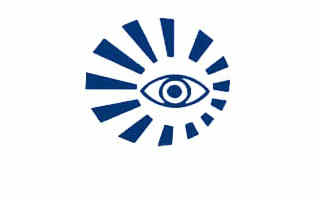 Структура хирургических отделений
Круглосуточный стационар (100 коек) 2500 катаракт:
Взрослая офтальмология - 75 коек 
Детская офтальмология -  25 коек 
Дневной стационар (220 коек) 7500 катаракт: 
ООДП №1 – 90 коек 
ООДП №2 – 90 коек 
ООДП №3 – 30 коек (лазерное) 
ООДП (детская офтальмология) – 10 коек 

17500 пациентов с хирургической патологией в год! 
10000 пациентов с катарактой!
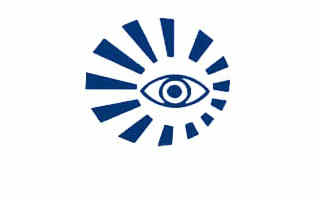 Показания для хирургического лечения катаракты в круглосуточном стационаре:
Медицинские показания по состоянию глаза:
Острота зрения единственно видящего глаза менее 0.1 с коррекцией, при отсутствии перспективы по зрительным функциям на парном глазу;
Выраженная патология связочного аппарата хрусталика, когда сохранение капсульного мешка и проведение операции методом ФЭК представляется технически невозможным;
Наличие сопутствующих заболеваний глазного яблока факогенной природы (факогенный увеит, факоморфическая, факолитическая, факотопическая глаукома);
Осложненная катаракта на фоне увеита различной этиологии в период стойкой ремиссии и отсутствия рецидива воспаления (6 месяцев);
Травматическая катаракта, требующая реконструктивно-пластических вмешательств на переднем отрезке глаза;
Наличие заменителей стекловидного тела в оперируемом по поводу катаракты глазу
Медицинские показания по общему состоянию (сопутствующая соматическая патология пациента, требующая круглосуточного наблюдения и лечения по заключению терапевта):
Инсулинозависимый сахарный диабет с осложнениями;
Поливалентная лекарственная аллергия, бронхиальная астма гормонозависимая;
Маломобильные пациенты при отсутствии возможностей лечения в условиях дневного стационара
Социальные показания:
Пациенты, проживающие в интернатах Красноярского края.
Показания для хирургического лечения катаракты в дневном стационаре
Показания для хирургического лечения катаракты в дневном стационаре
Помутнение хрусталика, приводящее к снижению зрения до 0.5 и ниже с коррекцией;
Помутнение хрусталика, приводящее к снижения остроты зрения выше 0.5 с коррекцией, ограничивающее трудоспособность пациента по заключению врачебной комиссии.
Помутнение хрусталика, затрудняющее диагностику и/или лечение заболевания заднего отрезка глаза.

Противопоказания к хирургическому лечению по поводу катаракты
Клиническая ситуация, когда хирург не ожидает улучшения зрительных функций в результате проведения операции и при этом отсутствуют другие медицинские показания для удаления катаракты.
Декомпенсация сопутствующей соматической патологии пациента, не гарантирующая безопасность проведения оперативного вмешательства:
Оперативное лечение катаракты возможно не ранее, чем через 9 месяцев после острого нарушения сердечной деятельности или острого нарушения мозгового кровообращения.
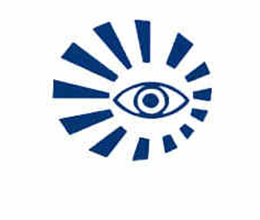 Хирургический операционный блок
5 операционных залов , 10 операционных столов, 6 операционных дней.
9 машин для ФЭК (2 с возможностью задней витрэктомии и эндолазеркоагуляции) Baush Lomb.
3 машины для ФЭК (1 с возможностью задней витрэктомии) Оптимед Россия
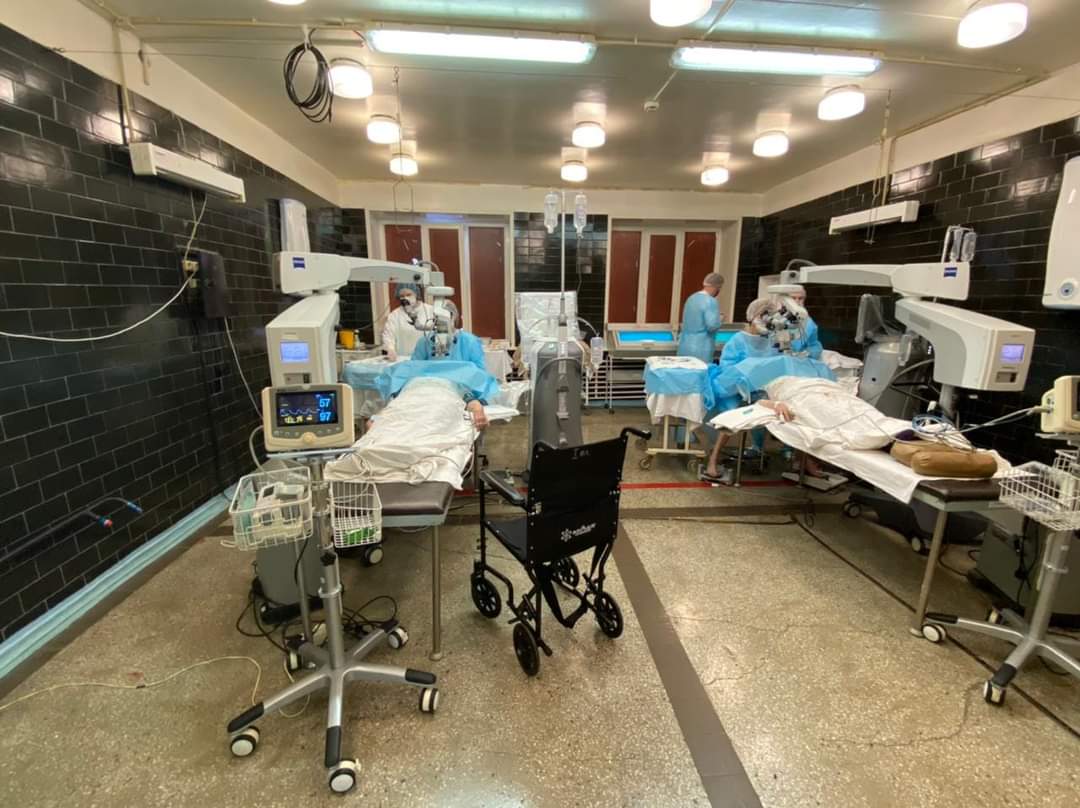 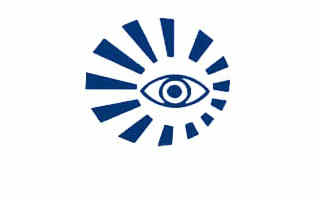 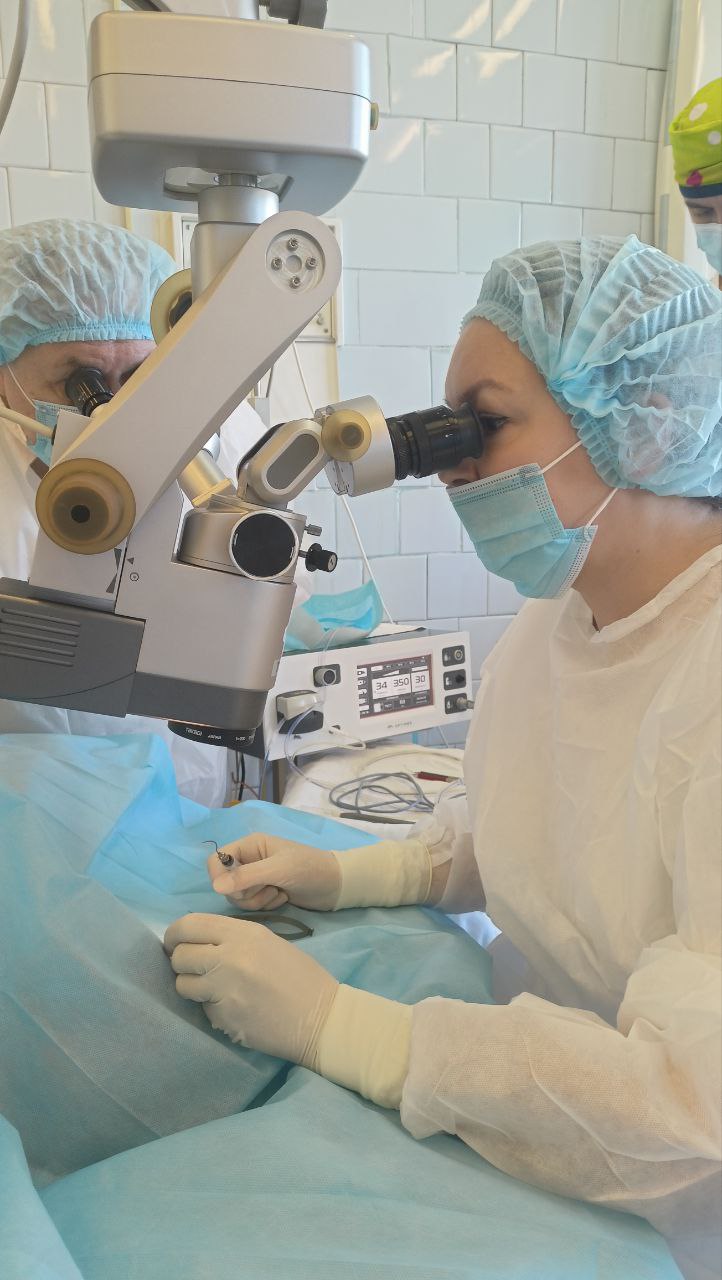 Из клинических рекомендаций:
Рекомендовано всем пациентам с установленным диагнозом старческая катаракта удаление
помутневшего хрусталика с имплантацией ИОЛ как единственный действенный
эффективный и радикальный способ лечения катаракты при отсутствии противопоказаний
Рекомендовано хирургу принимать решение о целесообразности оперативного лечения
катаракты исходя из величины зрительных функций [6].
Комментарии: следует констатировать отсутствие универсальных и общепринятых
методов исследований, позволяющих увязать состояние зрительных функций с качеством
жизни пациента, нарушением его работоспособности и возможности выполнения привычной
деятельности в быту.
Хирургическое лечение катаракты рекомендовано пациентам со снижением зрительных
функций, приводящим к ограничению трудоспособности, которое больше не удовлетворяет
их потребностям в остроте зрения и отсутствию побочных зрительных феноменов и создает
дискомфорт в повседневной жизни .
Комментарии: в современных условиях, когда пациенты предъявляют повышенные требования
к качеству жизни и не принимают необходимости функциональных ограничений, связанных со
снижением зрения, имеются обоснованные предпосылки к расширению показаний и более
ранней хирургии катаракты. Настоящий этап развития хирургических технологий
обосновывает целесообразность введения в клиническую практику условного порога, равного
утрате центрального зрения до уровня 0,5 с коррекцией.
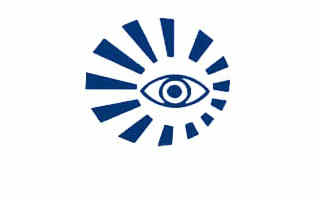 Модели ИОЛ в ККОКБ
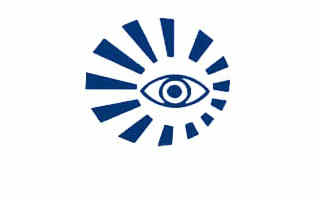 ПРАВИТЕЛЬСТВО РОССИЙСКОЙ ФЕДЕРАЦИИ
ПОСТАНОВЛЕНИЕот 23 декабря 2024 г. N 1875 



«О МЕРАХ ПО ПРЕДОСТАВЛЕНИЮ НАЦИОНАЛЬНОГО РЕЖИМА ПРИ ОСУЩЕСТВЛЕНИИ ЗАКУПОК ТОВАРОВ, РАБОТ, УСЛУГ ДЛЯ ОБЕСПЕЧЕНИЯ ГОСУДАРСТВЕННЫХ И МУНИЦИПАЛЬНЫХ НУЖД, ЗАКУПОК ТОВАРОВ, РАБОТ, УСЛУГ ОТДЕЛЬНЫМИ ВИДАМИ ЮРИДИЧЕСКИХ ЛИЦ»
Преимущество в отношении товаров российского происхождения (в том числе поставляемых при выполнении закупаемых работ, оказании закупаемых услуг).
ИОЛ Реппер-НН
в  2016 году каждая 5-я ИОЛ имплантированная в России была произведена в Репер-НН
Европейский сертификат на МИОЛ
Знак СЕ является единственным знаком в странах Европейского Союза, подтверждающим соответствие продукции европейским стандартам безопасности для человека, имущества и окружающей среды. Получение CE на мед изделия – очень сложный процесс, который заставил нас кардинально пересмотреть отношение к качеству выпускаемой продукции.Наличие CE-сертификата позволяет поставлять продукцию на европейский рынок, а также в ряд стран, которые приняли Европейские директивы для обращения мед изделий. Теперь, покупая наши мягкие интраокулярные линзы со знаком “CE”, вы можете быть уверены, что используете в своей практике продукцию европейского уровня.
Международный сертификат ISO 13485
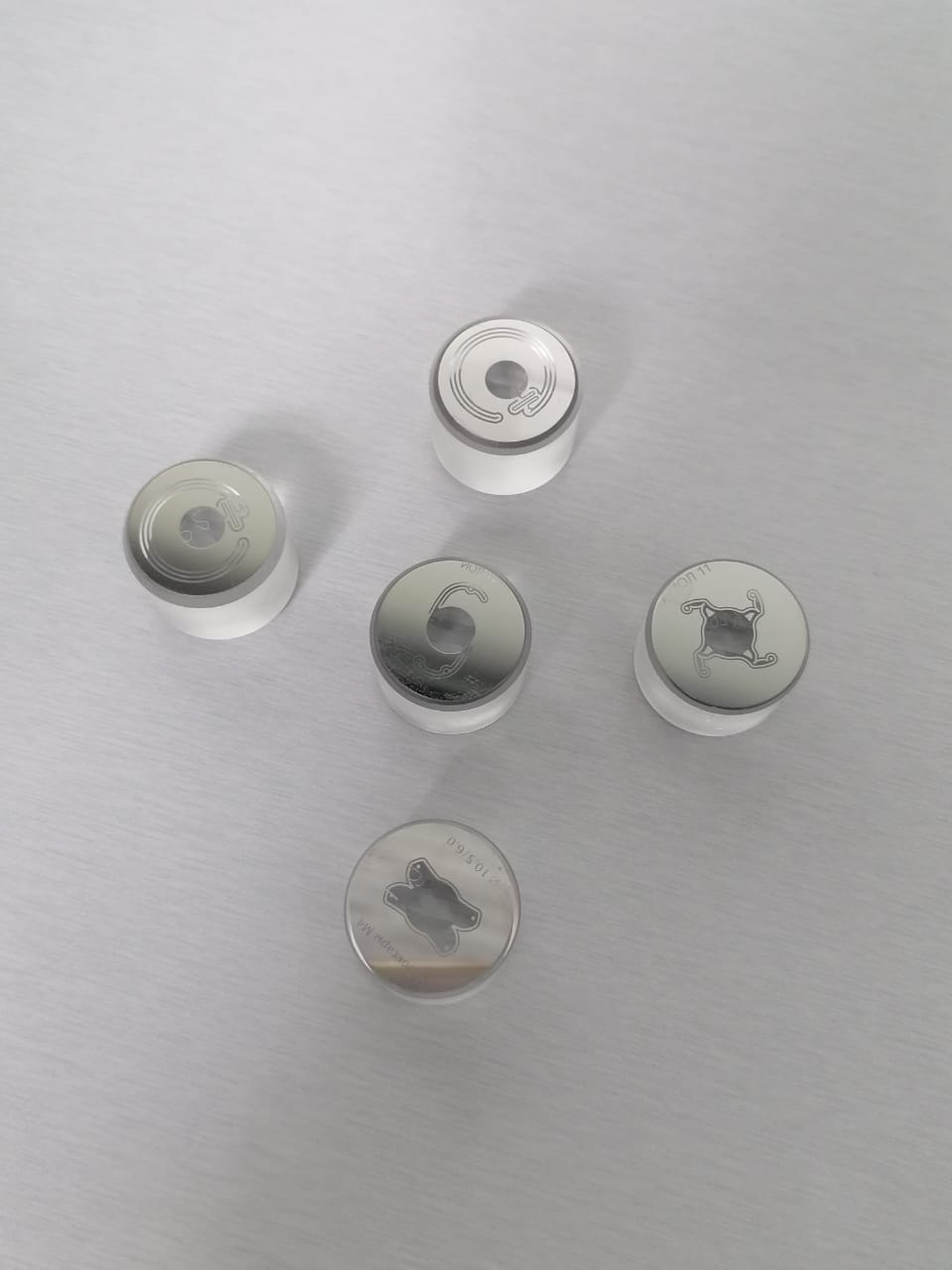 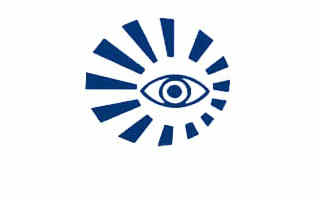 200 МФ ИОЛ через ВК
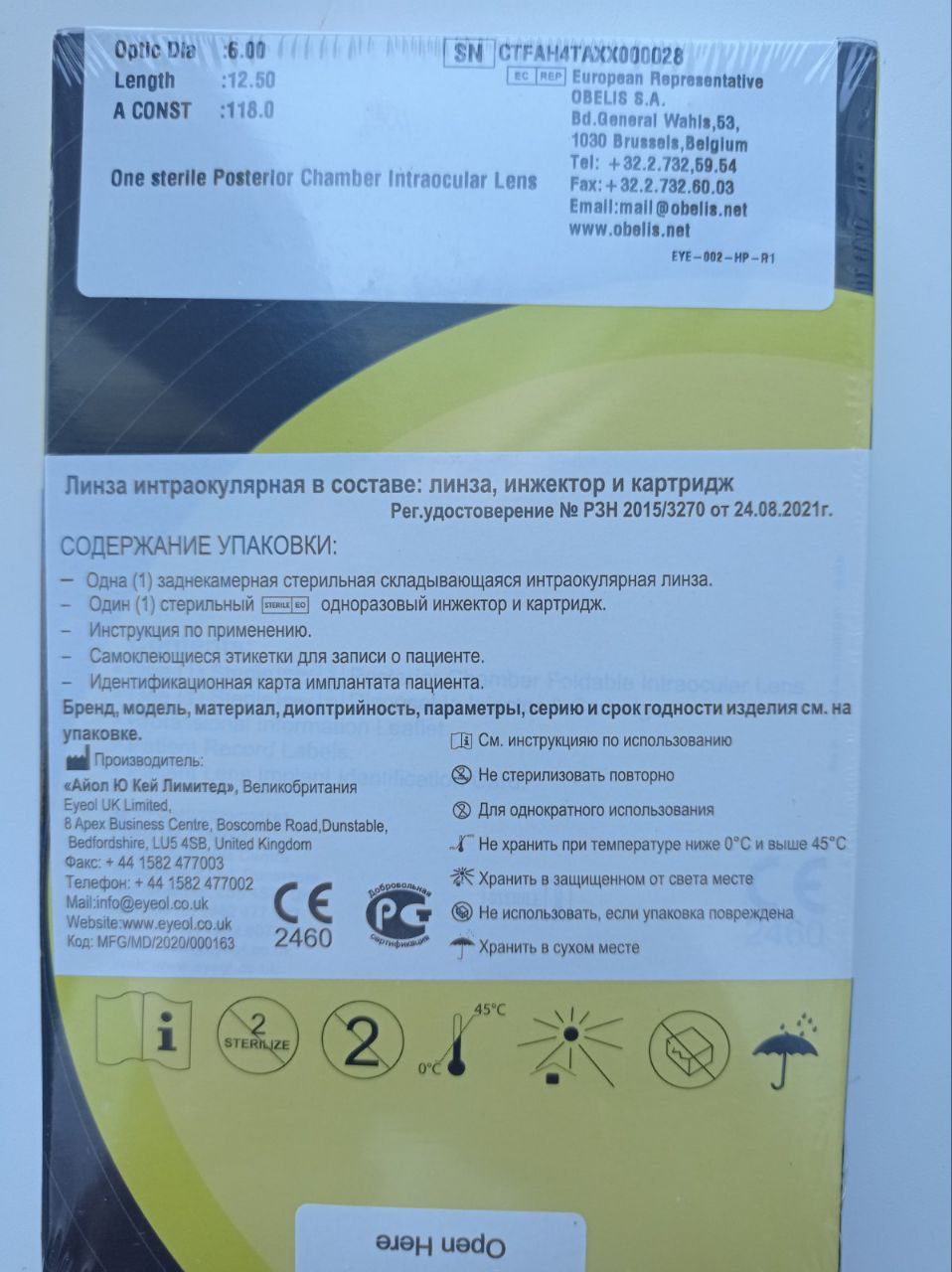 Из клинических рекомендаций
Пациентам без сопутствующей глазной патологии (ВМД, глаукома, сахарный диабет,
патология роговицы, амблиопия и др.), в случае их пожелания не использовать очковую
коррекцию при чтении и работе на близком расстоянии, рекомендовано рассмотреть
возможность имплантации мультифокальных ИОЛ [55-57].
Уровень убедительности рекомендаций A (уровень достоверности доказательств – 1)
Комментарии: эффект мультифокальности оптики ИОЛ достигается путем разделения
лучей на два и более фокуса. Метаанализ литературных данных показывает преимущество
мультифокальных ИОЛ по сравнению с монофокальными по обеспечению зрения вблизи без
дополнительной очковой коррекции при идентичности показателей остроты зрения вдаль.
Однако использование мультифокальных ИОЛ более часто сопровождается оптическими
феноменами в виде засветов, повышенной слепимости и образования кругов светорассеяния
вокруг источника света (гало-эффект) [55-57]. Высокая некорригированная острота зрения
вблизи является важным мотивирующим фактором в пользу выбора мультифокальных ИОЛ
при отсутствии профессиональных (водители, работники зрительно напряженного труда) или
медицинских (сопутствующая глазная патология) противопоказаний. Правильный отбор
пациентов и их детальное информирование – особо важны при применении мультифокальных
ИОЛ.
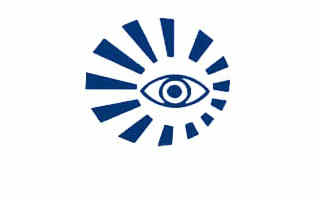 БЛАГОДАРЮ ЗА ВНИМАНИЕ!
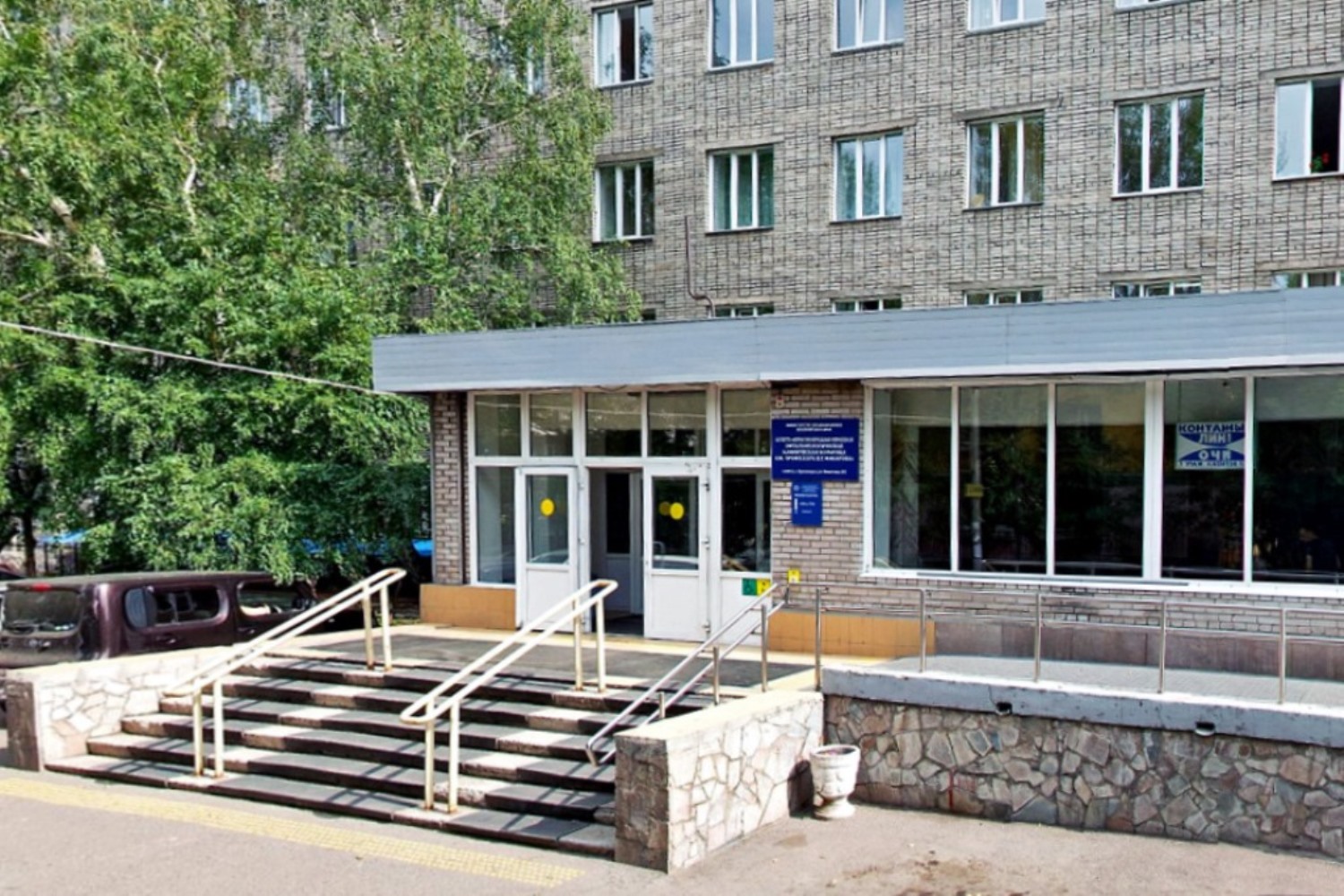 Прогресс всегда происходит вне зоны комфорта